Almanhal Platformu  Kişisel hesap oluşturma Kılavuzu
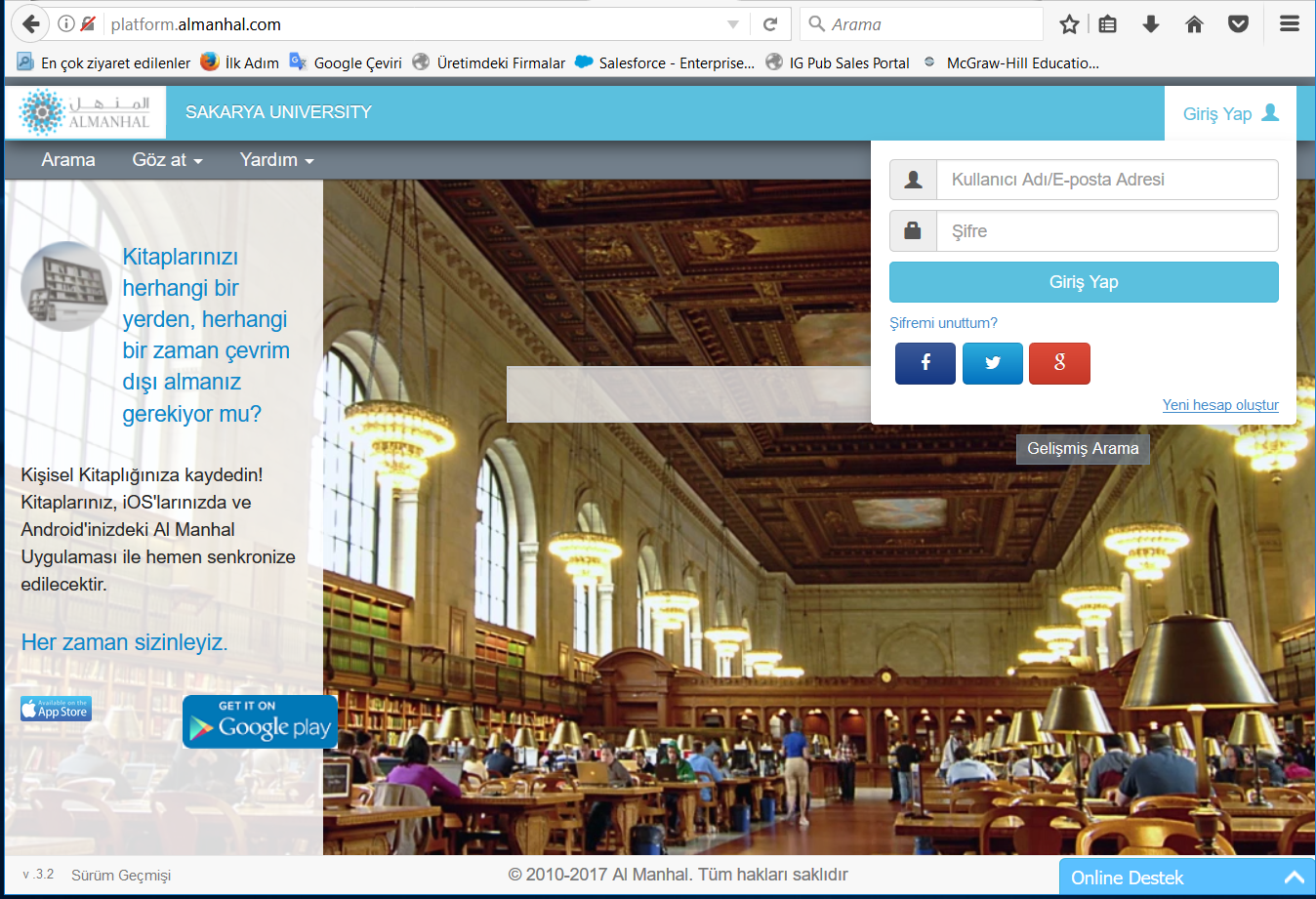 Kurumunuzun ismini 
kontrol ederek erişiminz olduğundan emin olunuz
Platform üzerinde kişisel kitaplığınızı oluşturabilmek için «Yeni hesap oluştur» linkine tıklayınız
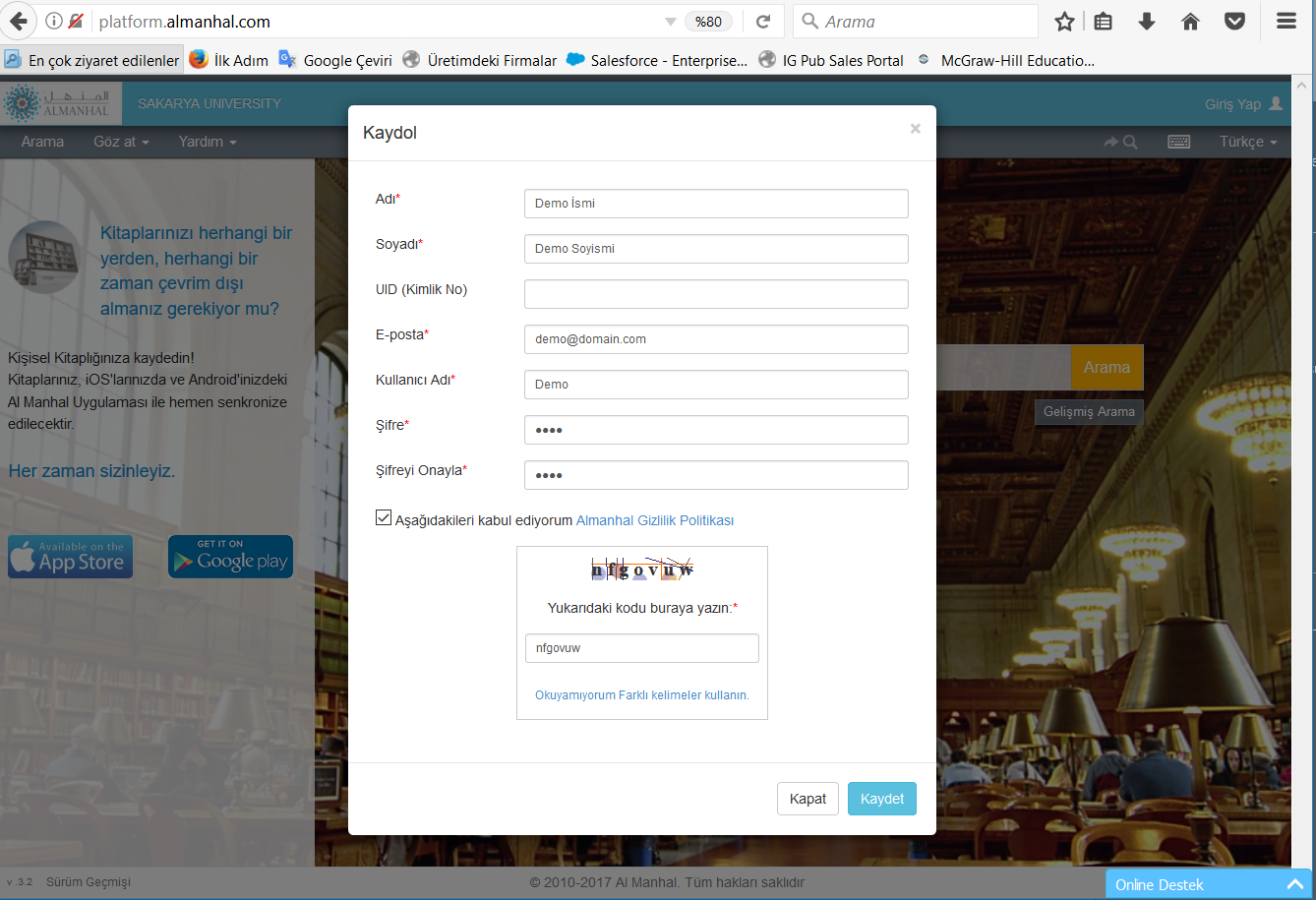 Kayıt sayfasındaki formda ilgili alanları doldurarak «Kaydet» butonuna basınız
E-posta hesabınıza gelen aktivasyon linkine tıklayarak, Almanhal Platformu kişisel  hesabınızı kullanmaya başlayabilirsiniz